Bài 20: Ngày đáng nhớcủa gia đình
Lớp:…..
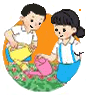 Hoạt động giáo dục theo chủ đề
1. Trò chơi: Tháng của ai?
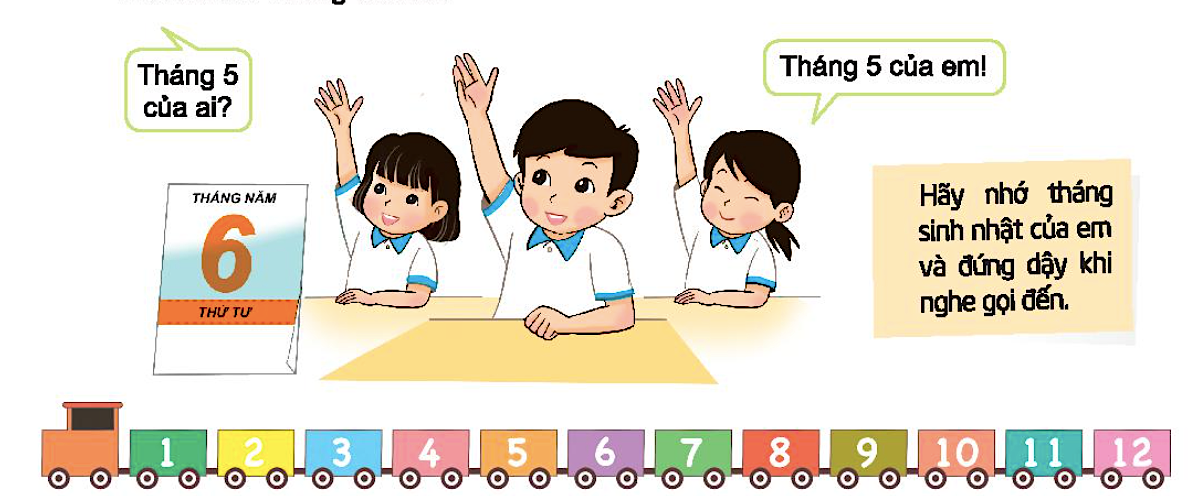 Hãy nhớ tháng sinh nhật của em và đứng dậy khi nghe gọi đến.
Hoạt động sau giờ học
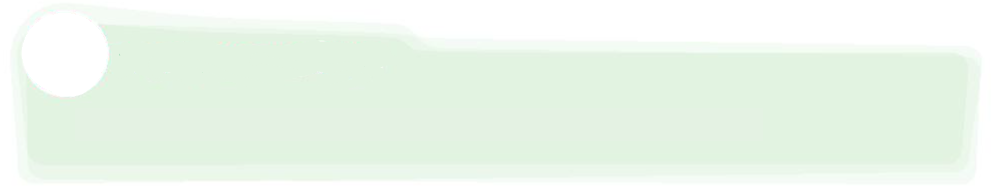 - Cùng bố mẹ đánh dấu ngày đáng nhớ của gia đình.
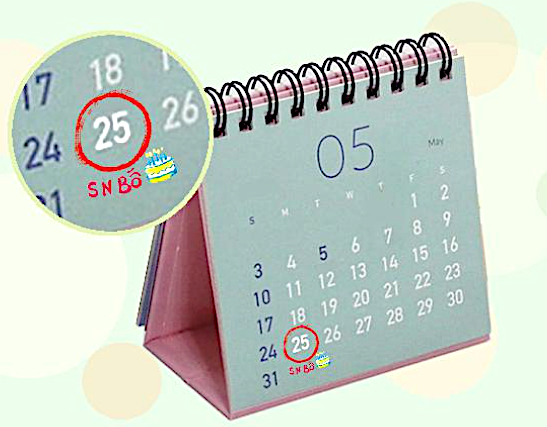